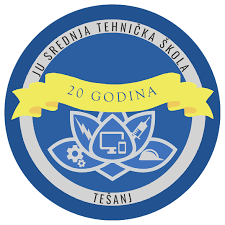 JU Srednja tehnička škola TešanjGrađevinska tehnička škola
Posao građevinskog tehničara podrazumijeva :- tehničku saradnju u razradi nacrta i tehničke dokumentacije - saradnju u vođenju gradilišta i gradilišne dokumentacije- samostalno vođenje gradilišta manjih građevina
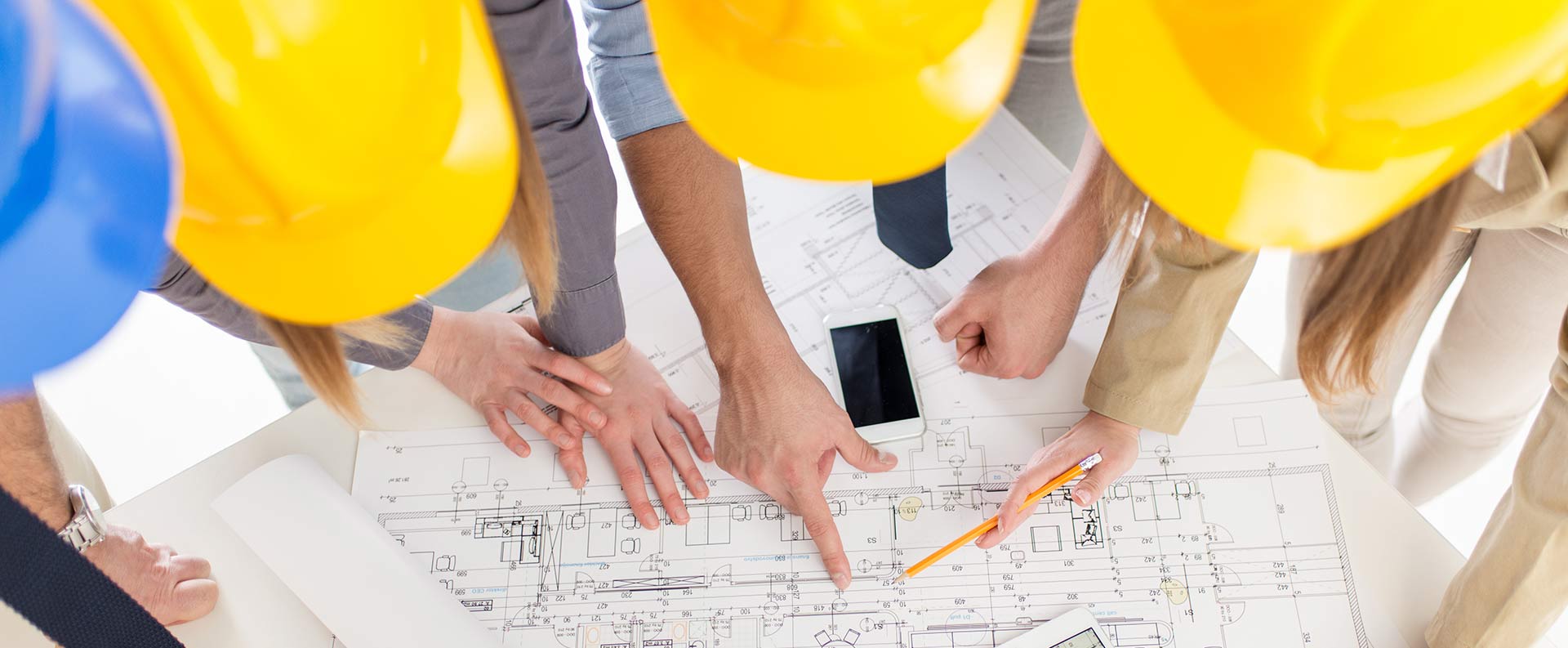 Građevinska tehnička škola je najmlađa škola škola u okviru Srednje tehničke škole Tešanj.

Nastala je iz potrebe da se obrazovanje  srednjoškolaca poveže sa stvarnim potrebama tržišta, u ovome slučaju građevinskih firmi i projektnih biroa iz grada Tešnja i okoline.

Pored građevinarstva, u ovoj školi učenici izučavaju i geodeziju, kao bitan dio privrede našeg društva.Posebno su zanimljivi susreti koje organizujemo između učenika i geodetskih firmi koje učenicima pružaju uvid u svoje svakodnevne poslove i savremene mjerne instrumente.
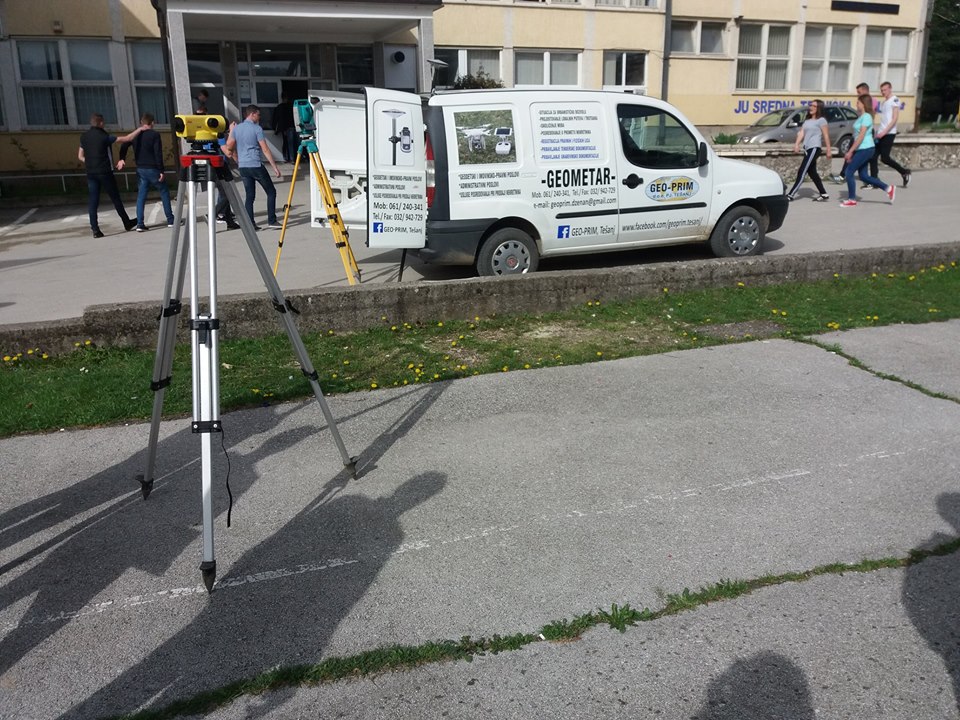 Demonstracija savremenog  nivelira i
GPS uređaja
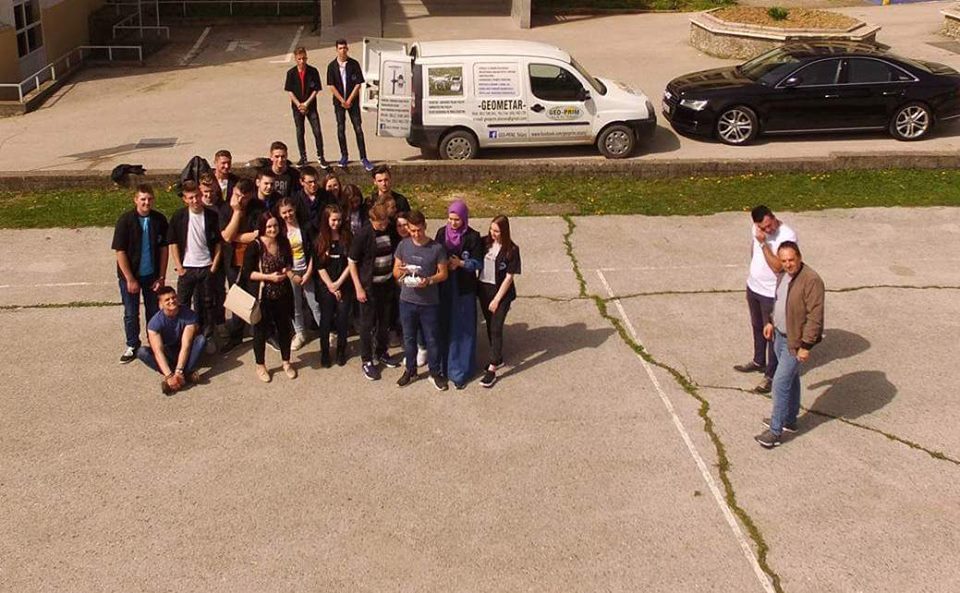 Prezentacija savremenog drona – Geo Prim doo
Sastavni dio nastavnog procesa su i stručne posjete kompanijama i velikim organizacijama u cijeloj BiH, čiji stručnjaci  našim učenicima prenose svoje dugogodišnje iskustvo u projektovanju, izgradnji i održavanju građevinskih i hidrotehničkih objekata.
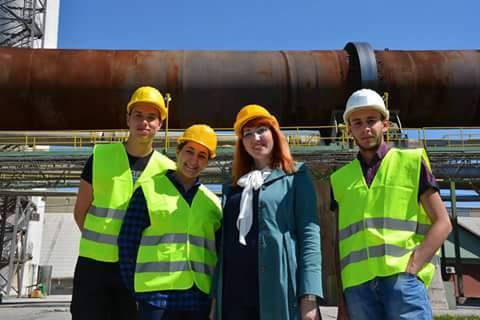 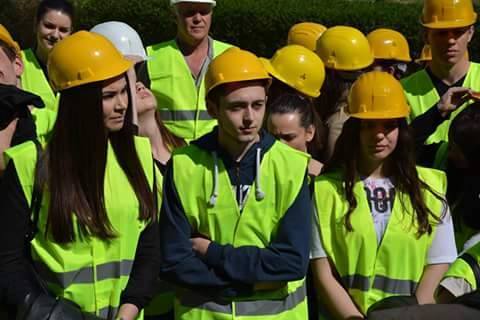 Stručna posjeta gradilištu pri izgradnji tunela 1.Mart  na autoputu Sarajevo – Zenica, 
Izvođač JP Autoceste Federacije BiH,sa svojim partnerskim podizvođačima
Učenici naše škole pri sekciji Maketarstvo vrijedno prave minijaturne projekcije svojih stvarnih i zamišljenih objekata.Njihovi radovi su izloženi na raznim školskim manifestacijama, na Sajmu srednjih škola,Festivalu rada..
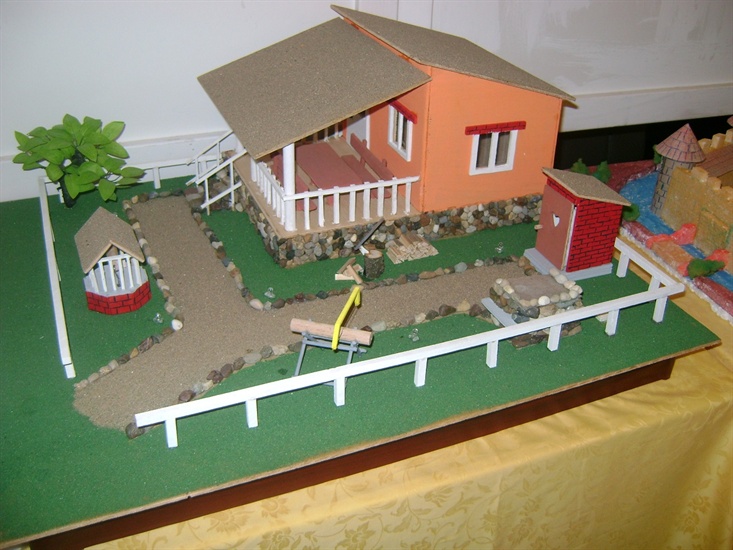 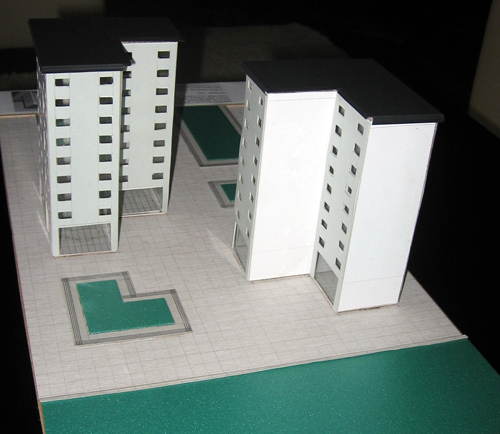 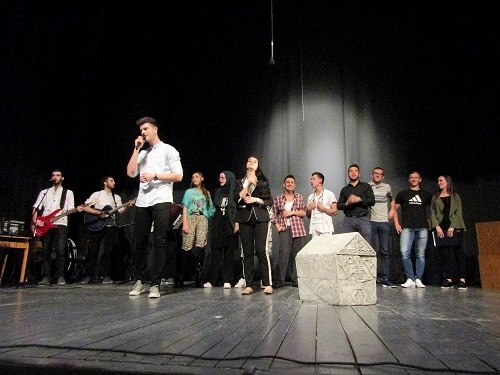 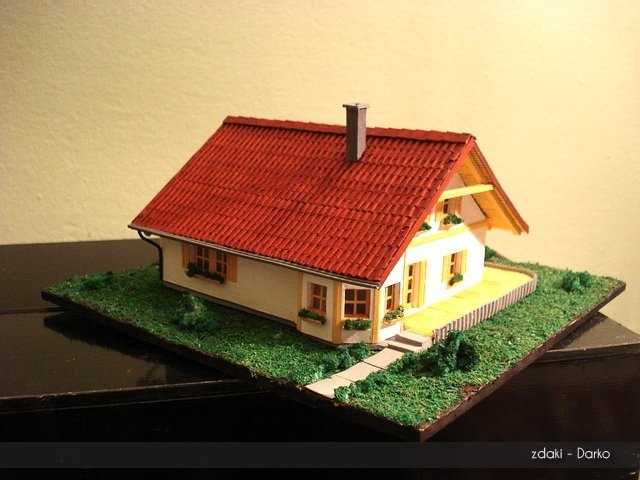 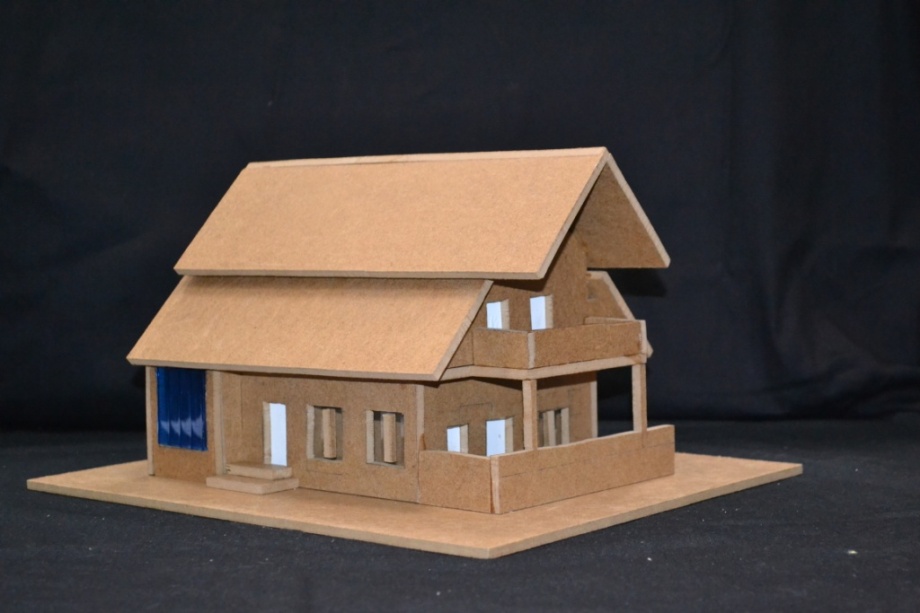 Naši učenici imaju mogućnost da sami kreirajusadržaj svojih časova,da organizuju razne debate,takmičenja,i slično a potom i da sami izaberu i nagrade najbolje.
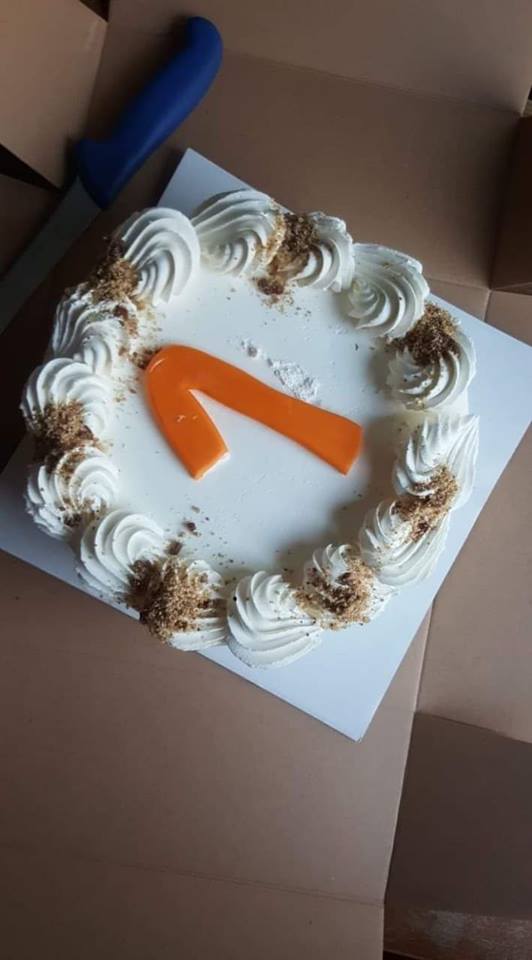 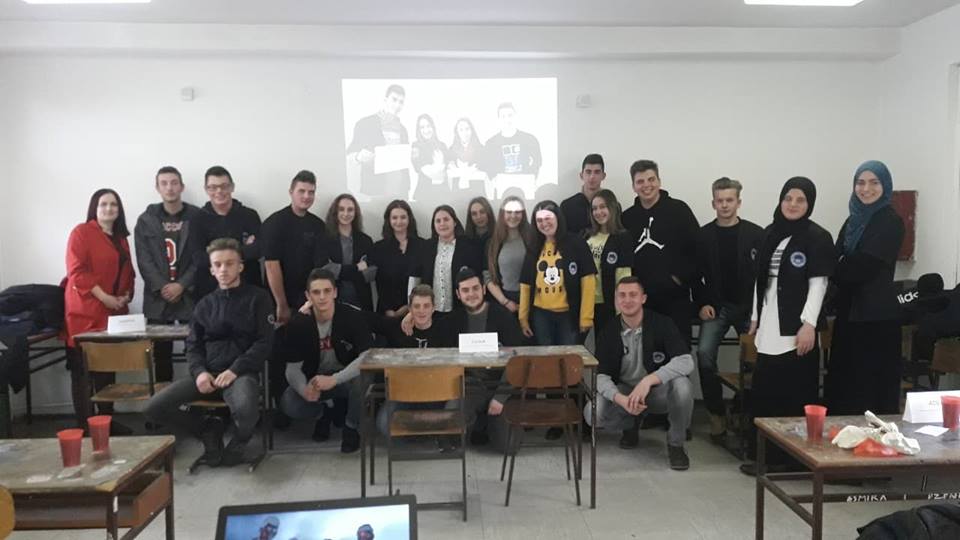 Razredno takmičenje iz predmeta Saobraćajnice, III razred